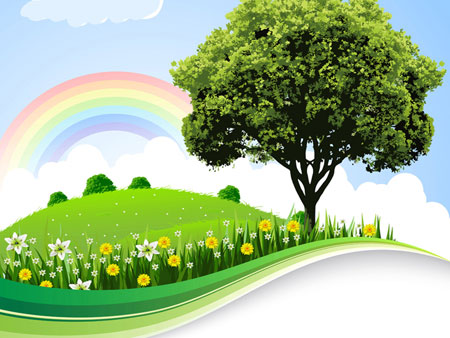 Дидактическая игра
«ТЫ и ЛЕС»
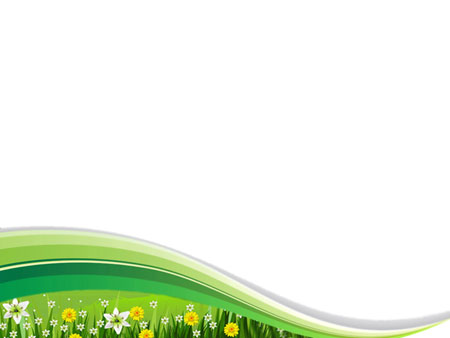 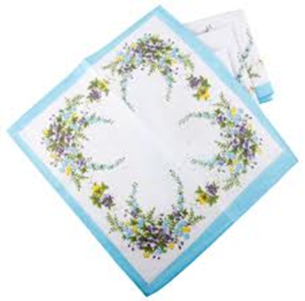 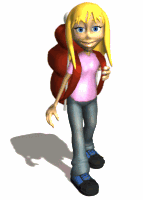 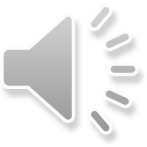 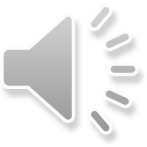 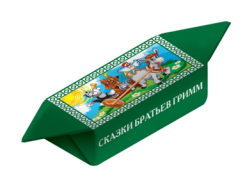 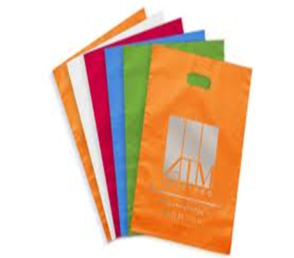 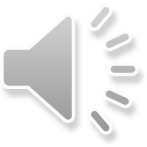 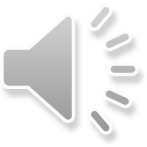 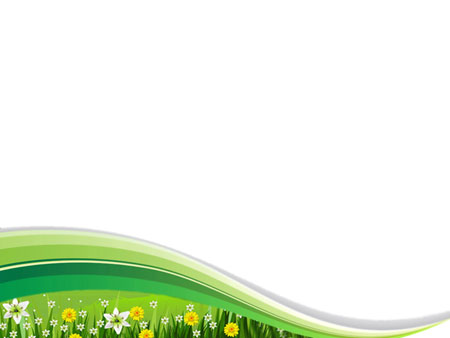 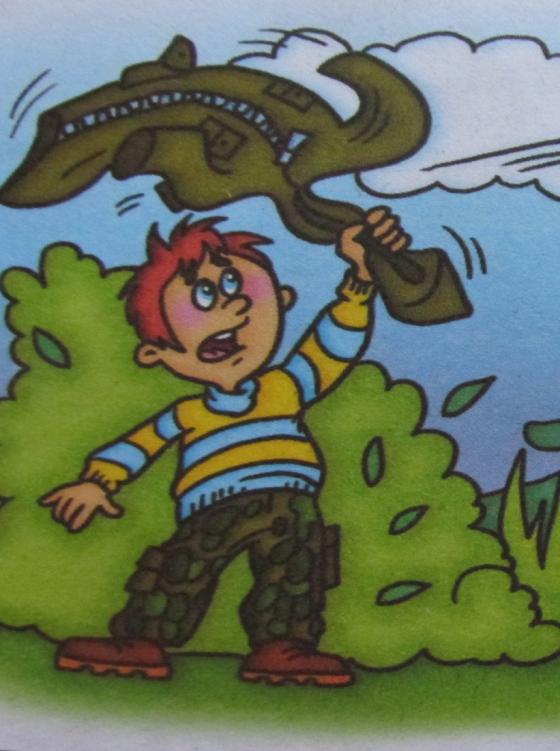 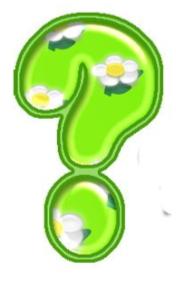 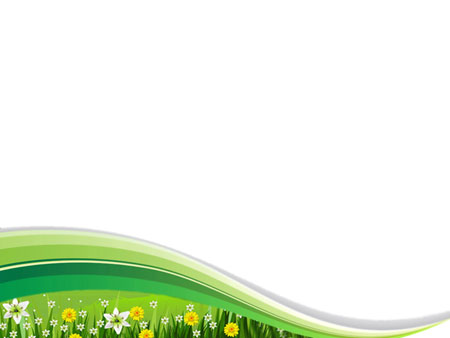 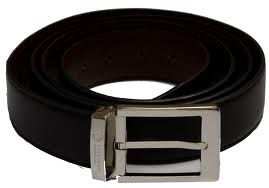 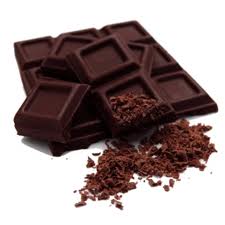 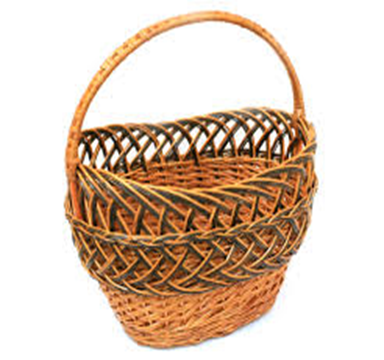 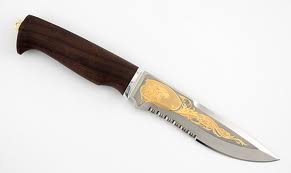 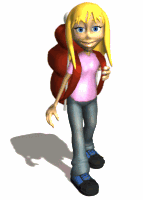 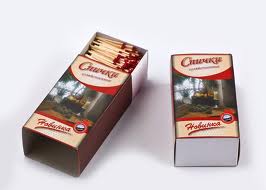 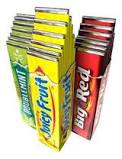 3
1
2
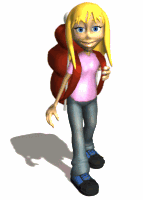 Путь домой
4
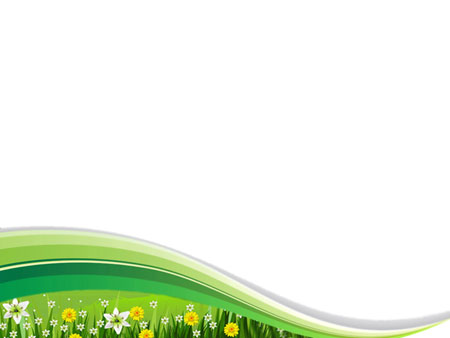 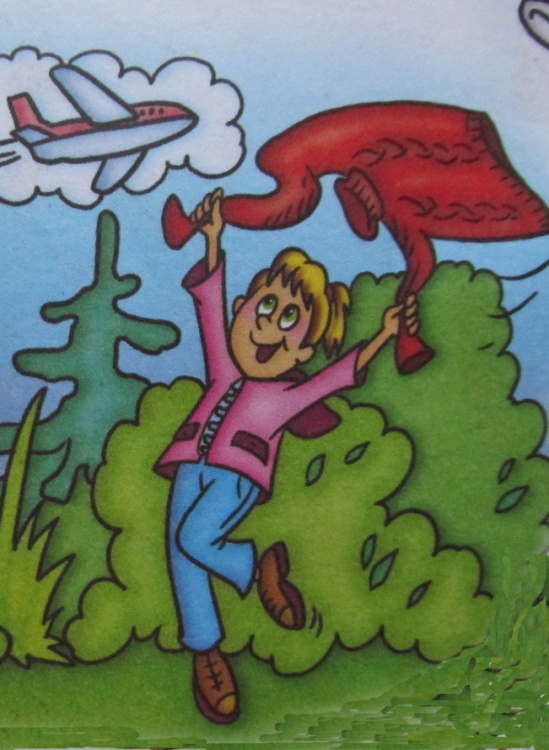 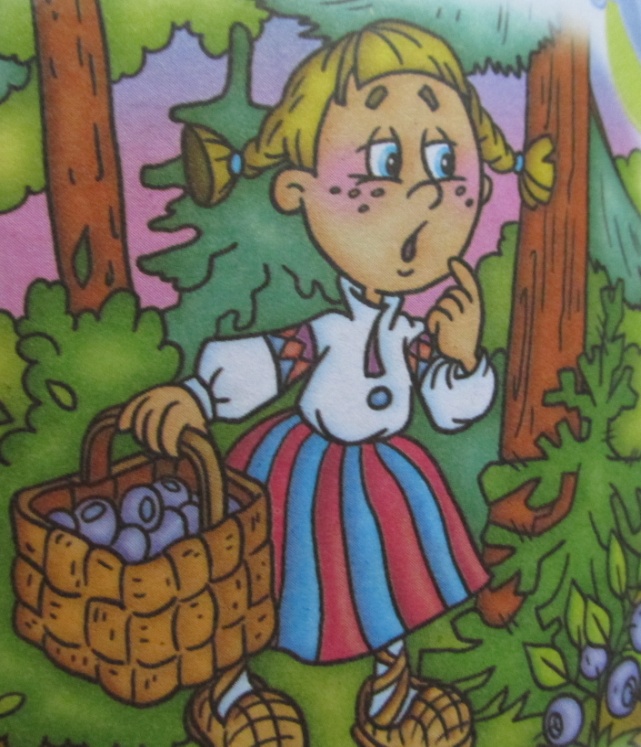 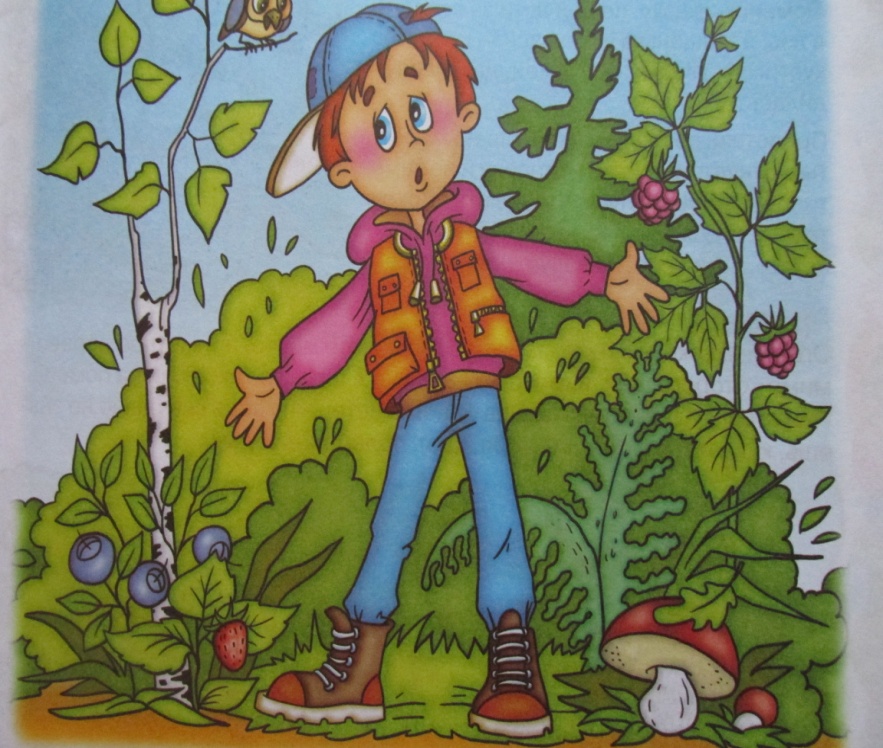 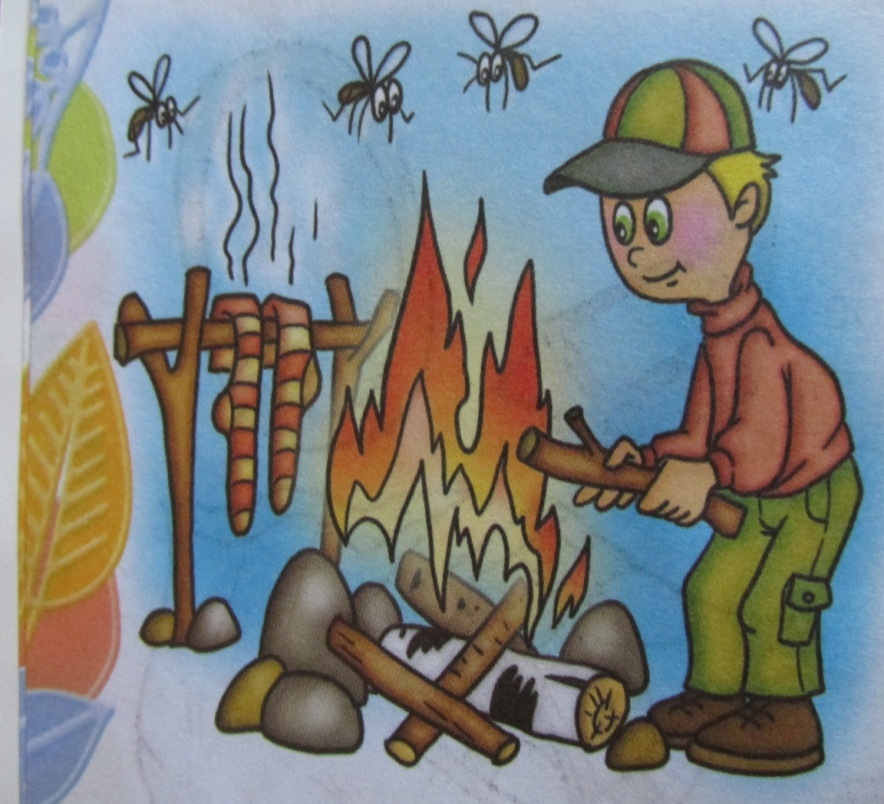 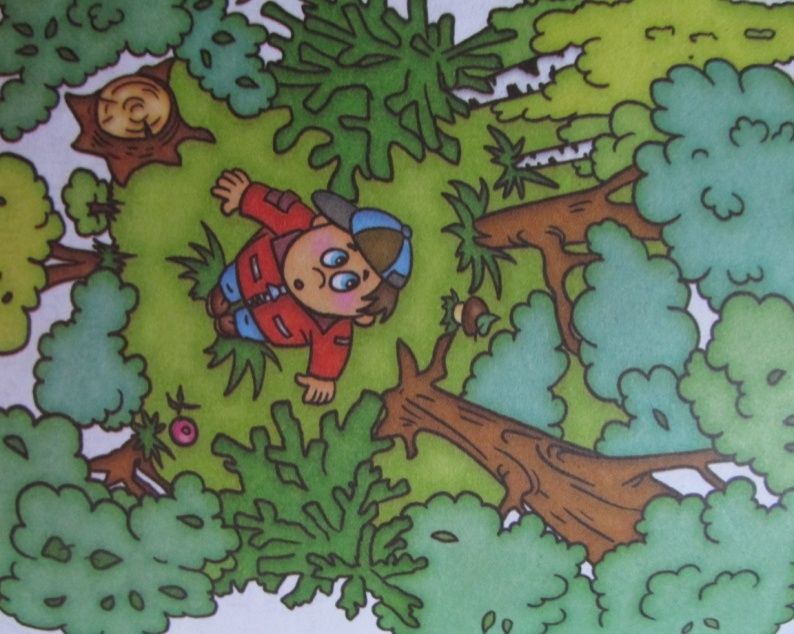 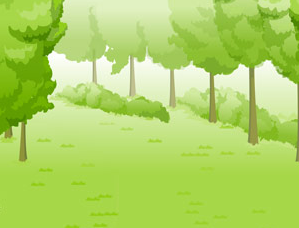 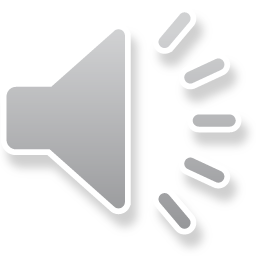 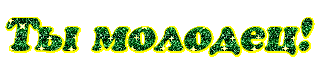